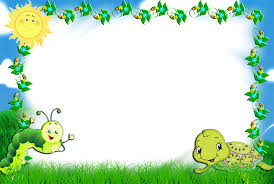 PHÒNG GIÁO DỤC VÀ ĐÀO TẠO QUẬN LONG BIÊN
TRƯỜNG MẦM NON THẠCH CẦU
Giáo án:     Phát triển ngôn ngữ
Đề tài:        Ôn chữ cái v – r – x - s
Chủ đề:      Quê hương Bác Hồ
Giáo viên:  Nguyễn Thị Thu Trang
Trò chơi1:  “Ghép chữ”
r
v
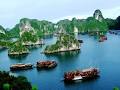 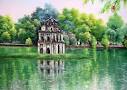 th¸p rïa
vÞnh h¹ long
x
s
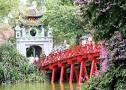 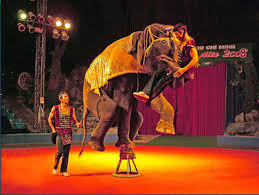 ®Òn ngäc s¬n
r¹p xiÕc
v
r
s
x
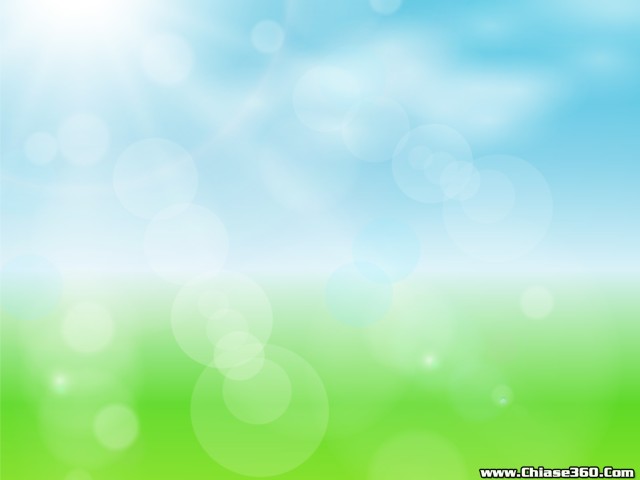 Trò chơi 1: “Tạo dáng chữ cái”
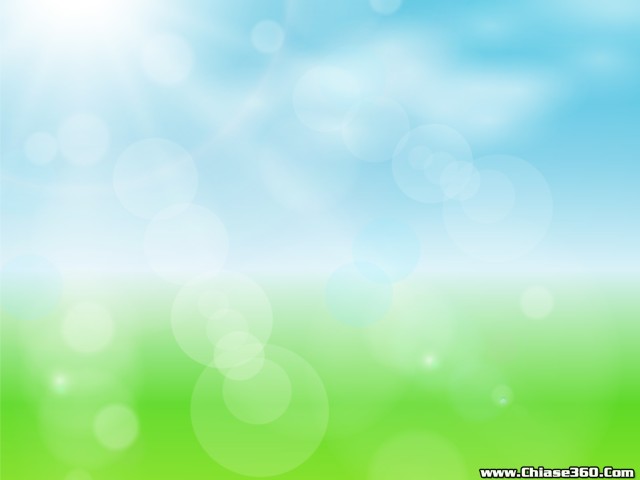 Trò chơi 2: “Xúc xắc kỳ diệu”
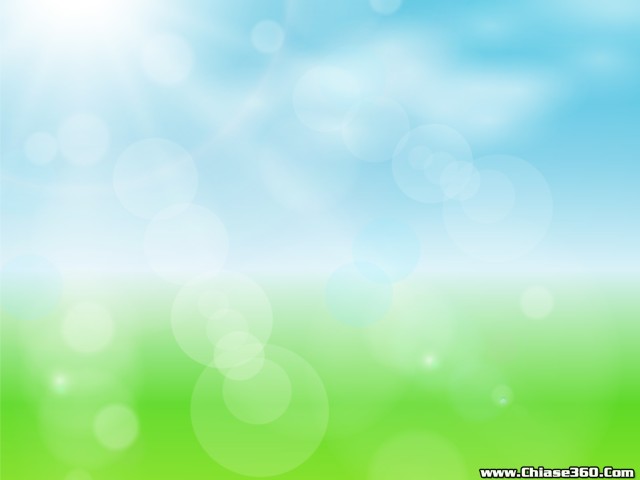 Trò chơi 3: “Bật ô tìm khóa”
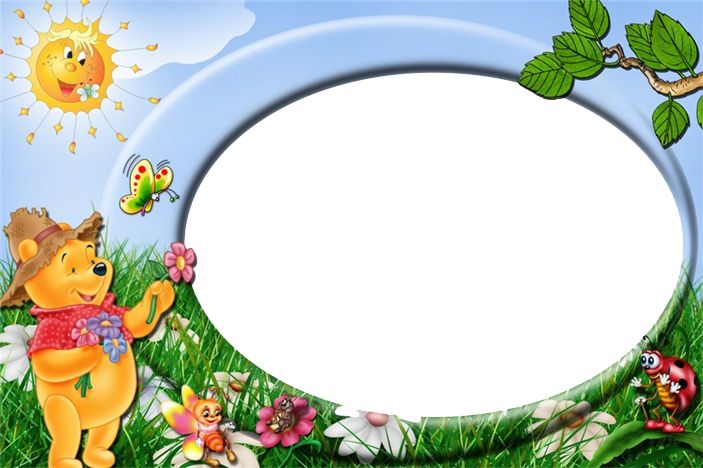 Trò chơi: 
Thử tài của bé
RÒnh rÒnh rµng rµng
Ba gang chiÒu tr¶i
xÝch l¹i cho gÇn
Mét ng­êi hai ch©n
Ba ng­êi s¸u ch©n
Bèn ng­êi t¸m ch©n
Ch©n gÇy ch©n bÐo
DÖt v¶i cho bµ
V¶I hoa v¶i tr¾ng
§Õn mai trêi n¾ng
§em v¶I ra ph¬i
§Õn mèt ®Ñp trêi
§em ra may ¸o
RÒnh rÒnh rµng rµng
RÒnh rÒnh rµng rµng
Ba gang chiÒu tr¶i
xÝch l¹i cho gÇn
Mét ng­êi hai ch©n
Ba ng­êi s¸u ch©n
Bèn ng­êi t¸m ch©n
Ch©n gÇy ch©n bÐo
DÖt v¶I cho bµ
V¶I hoa v¶i tr¾ng
§Õn mai trêi n¾ng
§em v¶I ra ph¬i
§Õn mèt ®Ñp trêi
§em ra may ¸o
RÒnh rÒnh rµng rµng
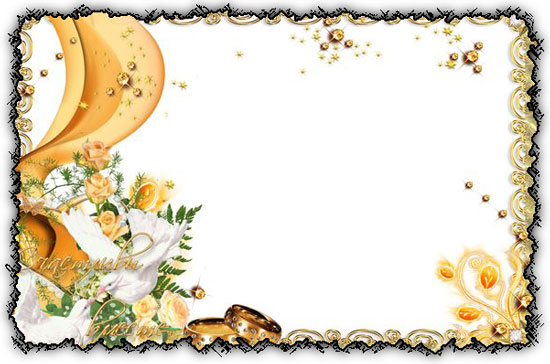 Tiết học của lớp A1 đến đây là kết thúc chúc các vị đại biểu luôn mạnh khỏe, công tác tốt.